Teslini posljednji         dani života
Ivona kaselj , osnovna škola stjepana antolovića                 privlaka
Teslina starost  I smrt
Nikola Tesla preminuo je 8. siječnja 1943. u New Yorku od srčanog udara ili tromboze.
Tesla je i posljednje dane svog života proveo radeći za čovječanstvo.
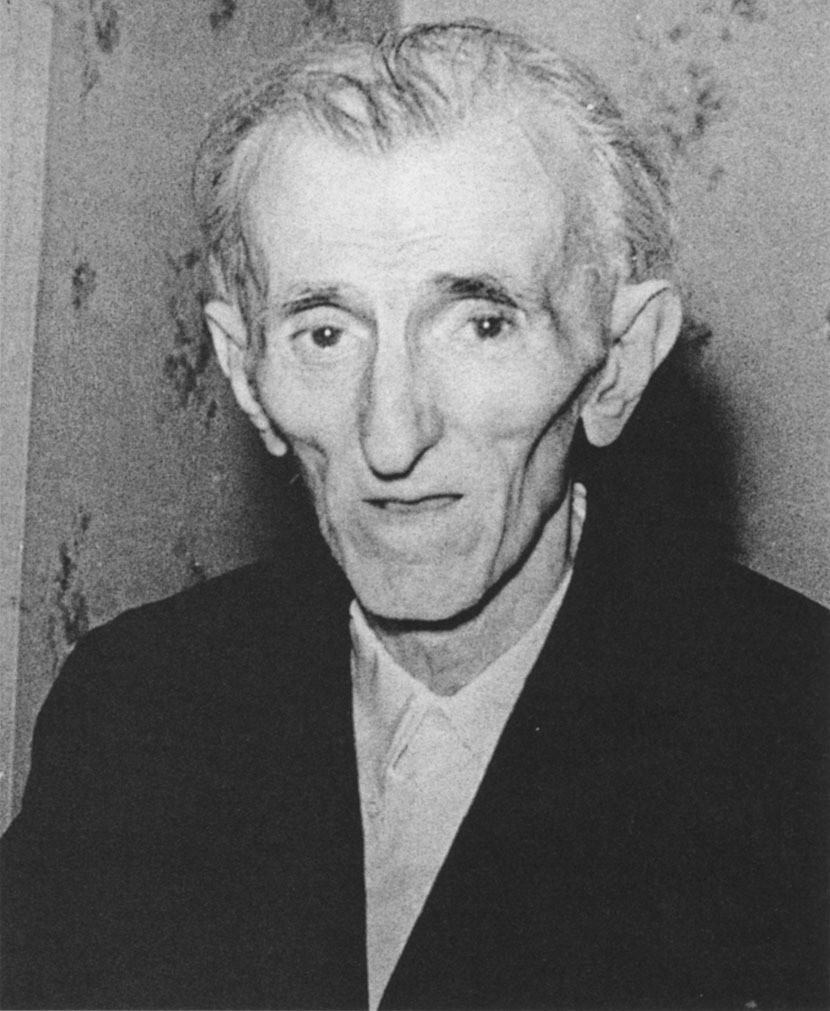 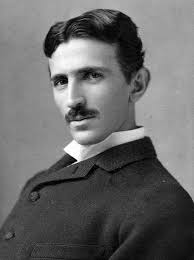 2
Dan Nikole Tesle 2017.
12/7/2017
Posljednji pozdrav od tadašnjeg  gradonačelnika New Yorka Fiorella LaGuardia Tesli bio je:
  “Nikola Tesla je umro. Siromašan. A bio je jedan od najkorisnijih ljudi koji su ikada živjeli. Ono što je stvorio je veliko, a kako vrijeme prolazi, bit će još veće”.
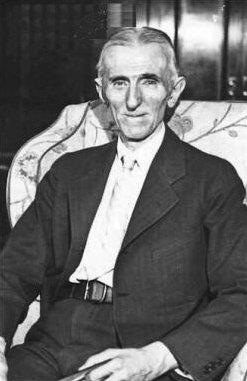 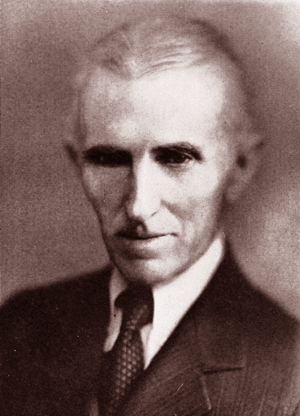 3
Dan Nikole Tesle 2017.
12/7/2017
Tesla je ubijen ?!
Alfred Bielek, Teslin suradnik na projektu “Rainbow” tvrdi kako je Tesla ubijen jer je “previše znao”.
Hitlerov zapovjednik specijalnih jedinica Otto Skorzeny u svojim memoarima navodi kako je osobno ubio Teslu gušeći ga jastukom.
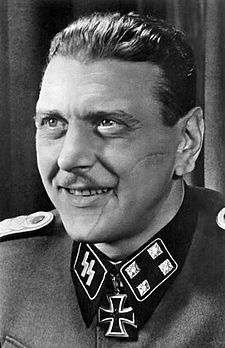 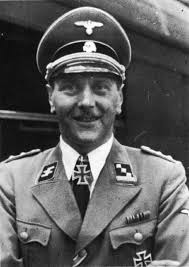 4
Dan Nikole Tesle 2017.
12/7/2017
Sava kosanović
Sava Kosanović bio je sin Tesline mlađe sestre Marice. 
Nakon Tesline smrti svi kovčezi u kojima su se nalazili njegovi papiri, diplome te druge počasti i laboratorijske bilješke  bili su zapečaćeni.
Neko vrijeme su se nalazili u vlasništvu Save Kosanovića koji ih je dao Beogradu u svrhu izgradnje muzeja Nikole Tesle.
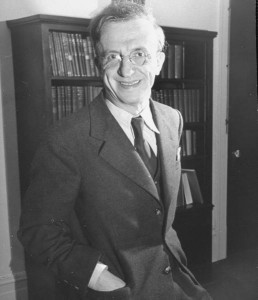 5
Dan Nikole Tesle 2017.
12/7/2017
Zanimljivost o teslinoj smrti
Sama Teslina smrt bila je neka vrsta njegove osobne svečanosti i više je izgledala kao svjesno preseljenje duše u drugi plan postojanja, nego kao smrt nekog običnog slavnog čovjeka, zbunjenog i uplašenog pred samo oslobođenjem. Na dva dana pred čas preseljenja duše, Tesla je prestao raditi i zatvorio se u hotelsku sobu tražeći da ga nitko ne ometa. Kada su direktor hotela i sobarica najzad ušli, zatekli su ga elegantno odjevenog kako leži mrtav ruku prekrštenih na grudima, potpuno spreman za odlazak...
6
Dan Nikole Tesle 2017.
12/7/2017
Kraj prezentacije
Nadam se da ste naučili nešto novo o Nikoli Tesli te da ste ga bolje upoznali.
Iz ove prezentacije mogli ste naučiti ponešto o Teslinim zadnjim danima života.
              HVALA NA POZORNOSTI !
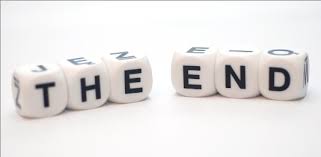 7
Dan Nikole Tesle 2017.
12/7/2017